Предлоги из мультфильмов.
Учитель- логопед: Варвенко Татьяна Геннадьевна
Предлоги.
Прослушайте предложение.

Вставьте нужный  предлог.
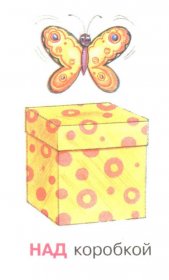 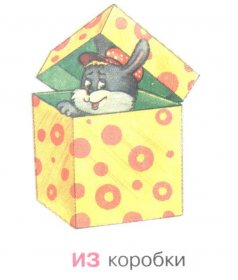 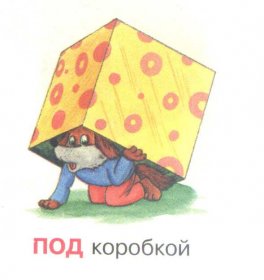 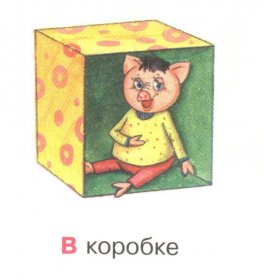 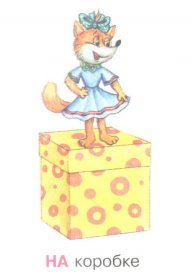 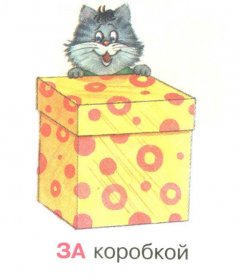 Смешарики играют … футбол.
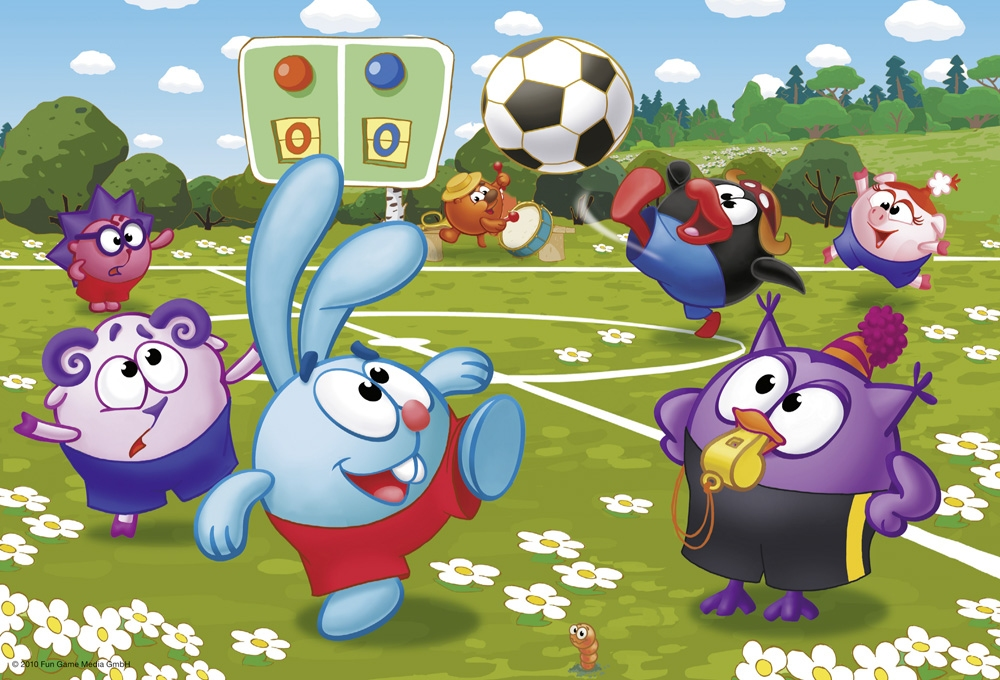 Пчёлка Майя порхает …. цветами.
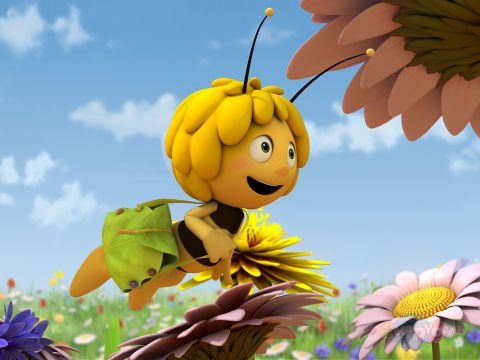 Трое … Простоквашино.
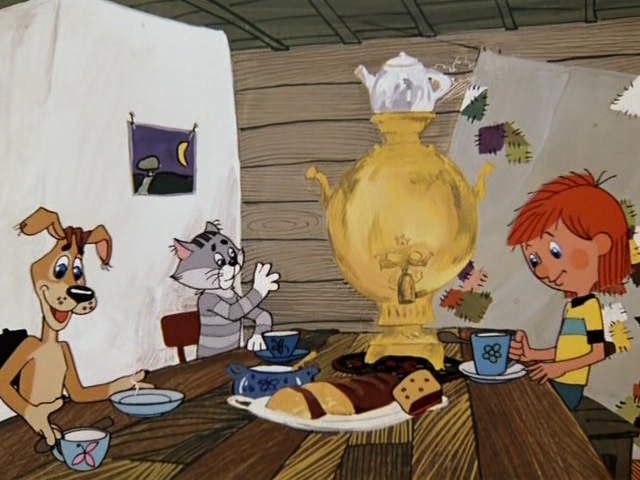 Кот Матроскин играет  …  гитаре.
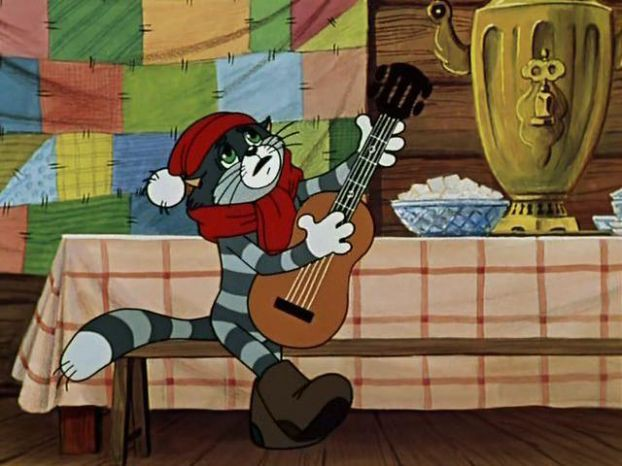 Малыш забрался …. стул.
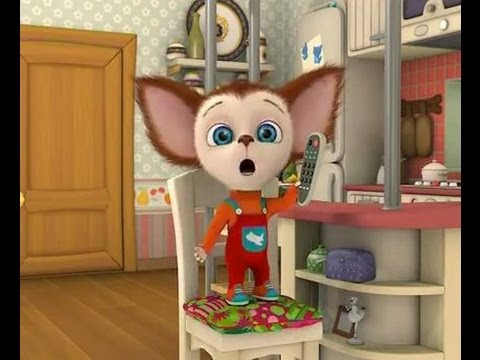 Маша сидит …. партой.
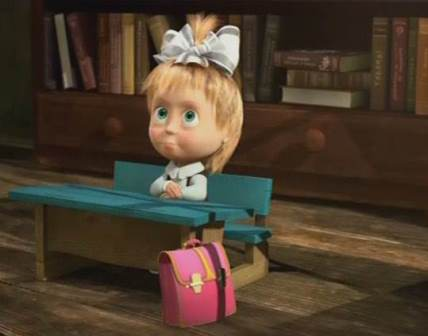 Волк плавает … водой.
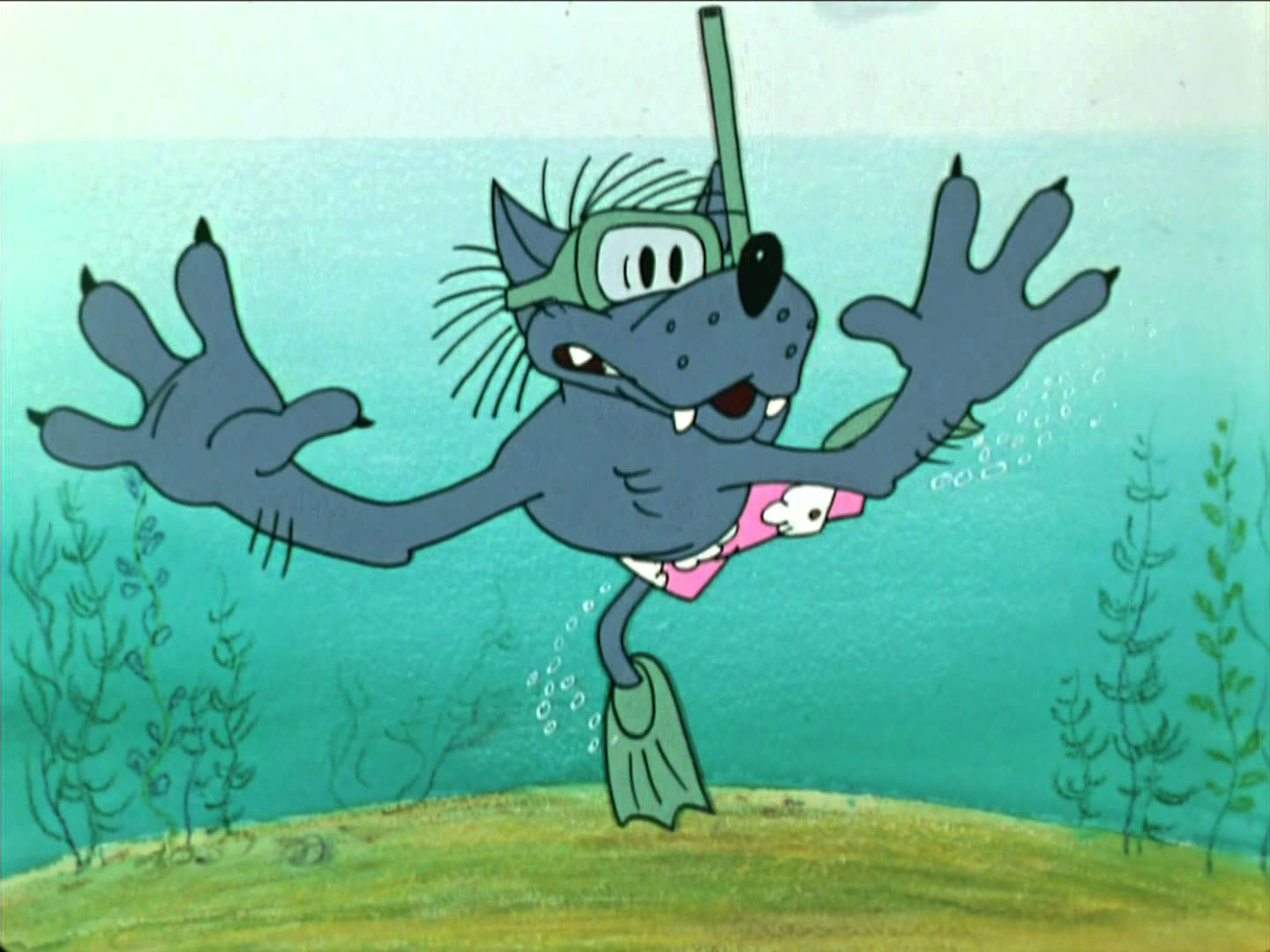 Волк играет … шахматы.
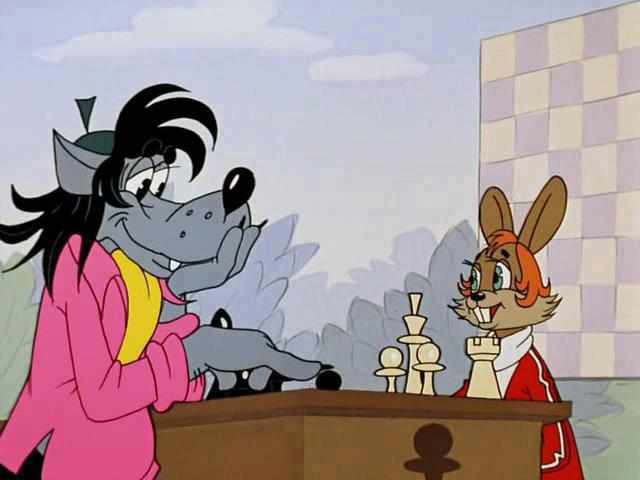 Дюймовочка спряталась от дождя … листом.
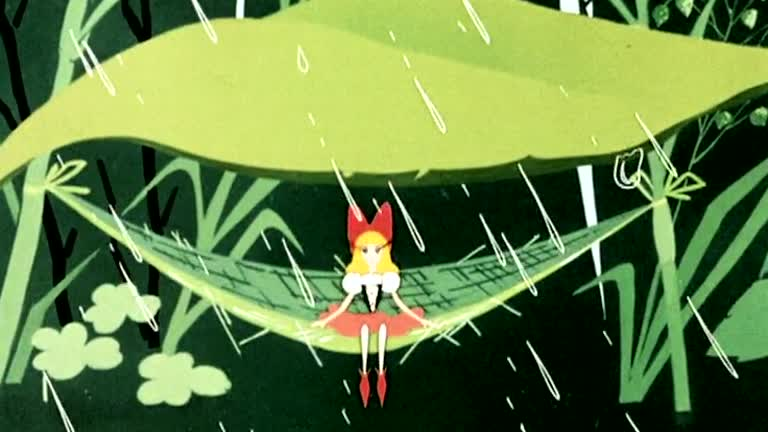 Лунтик с Кузей собрались …. земляникой.
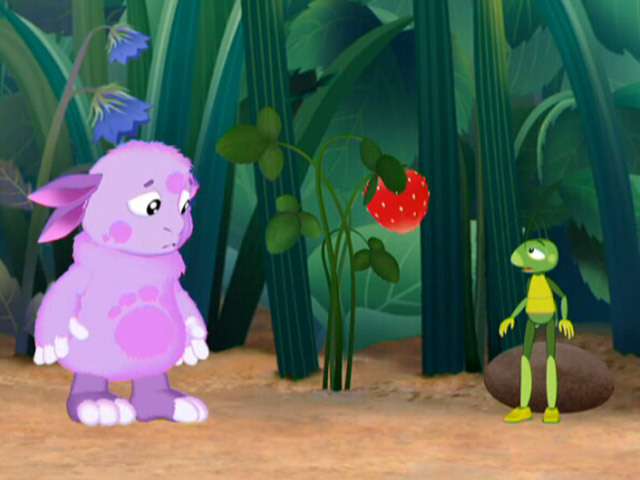